Communities as Caretakers of the Earth

Read Aloud Unit 4, Week 7 Day 5
How did the communities in these two texts work together to be caretakers of the earth?
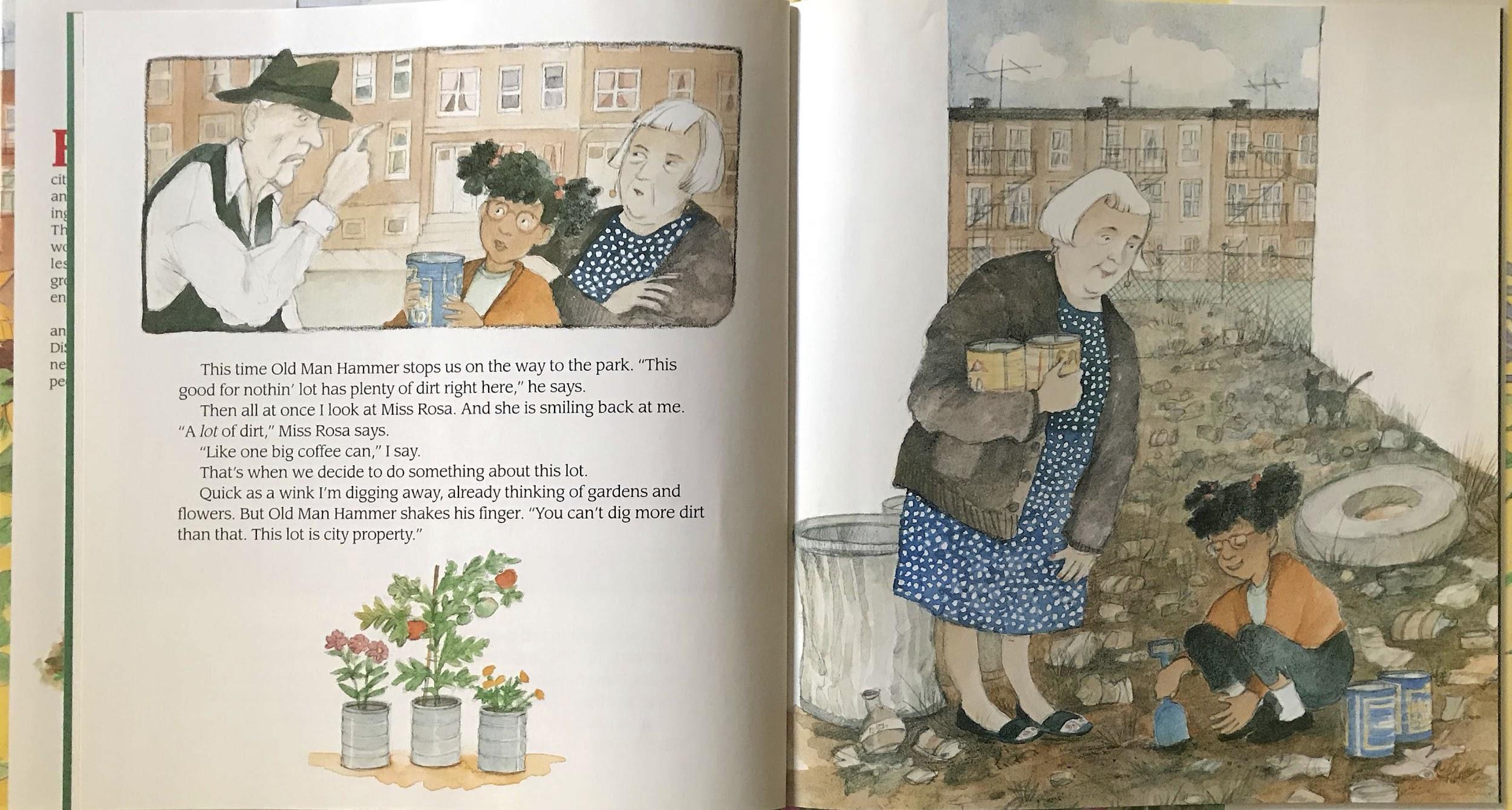 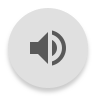 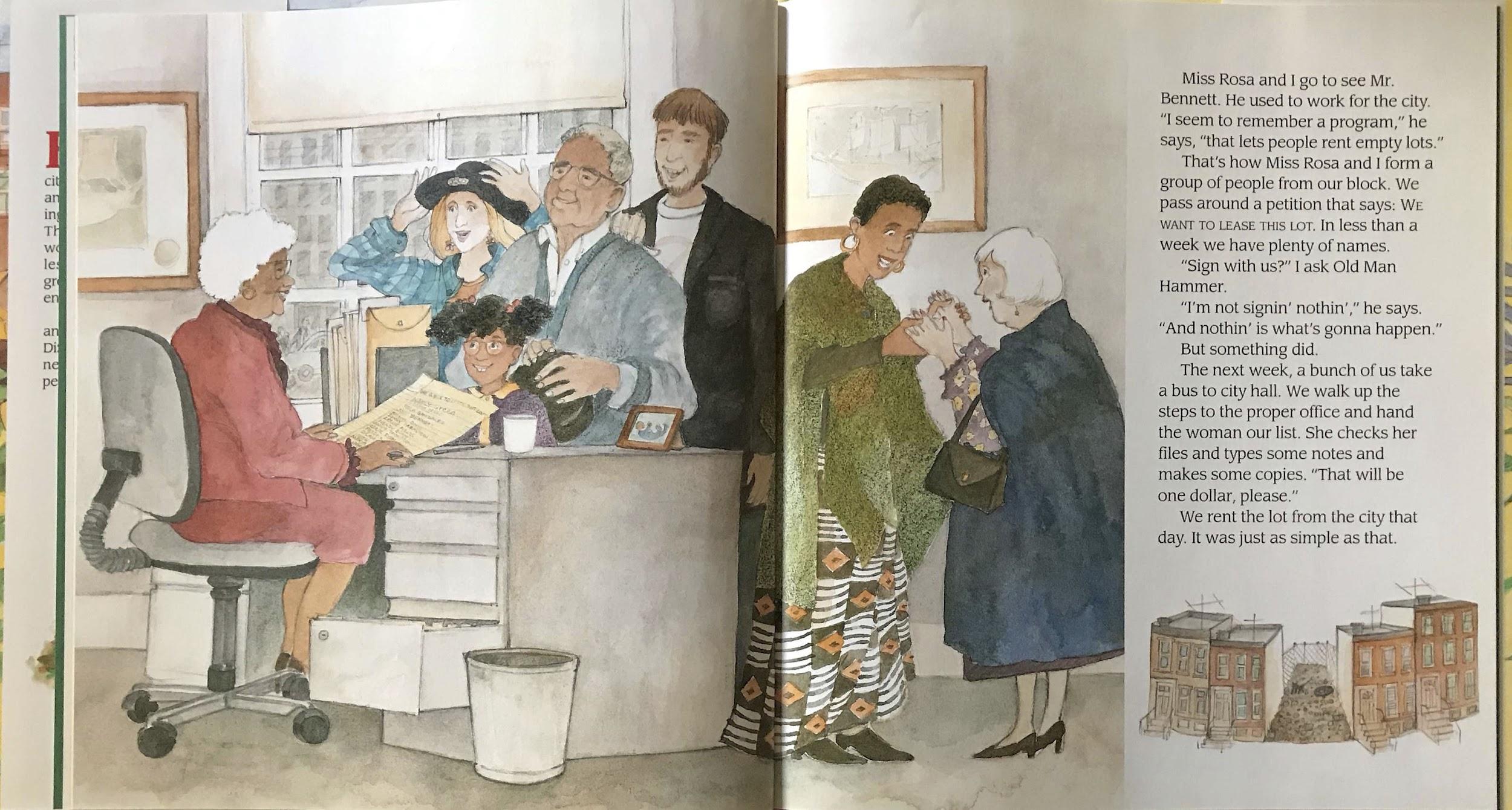 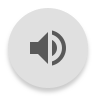 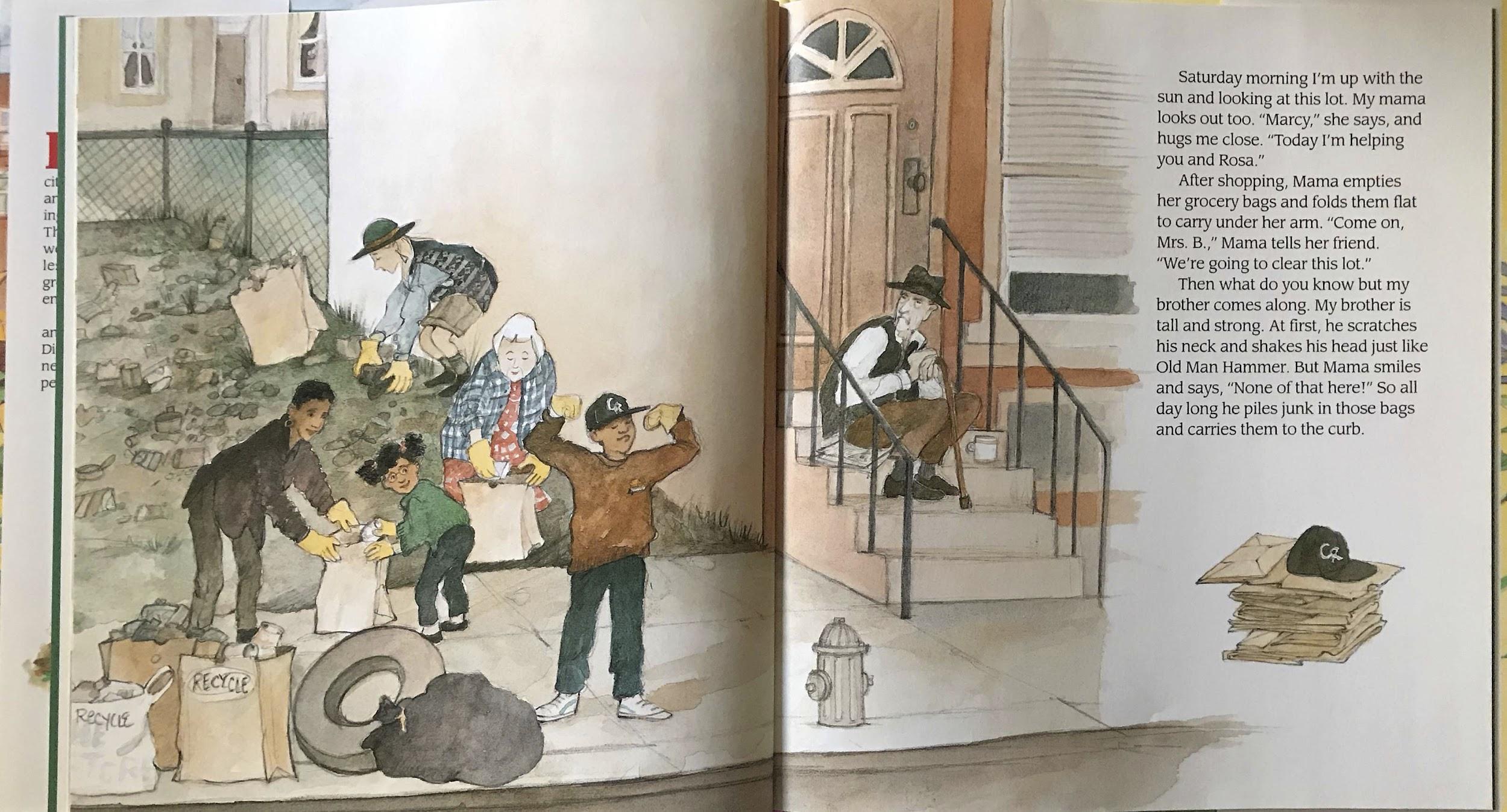 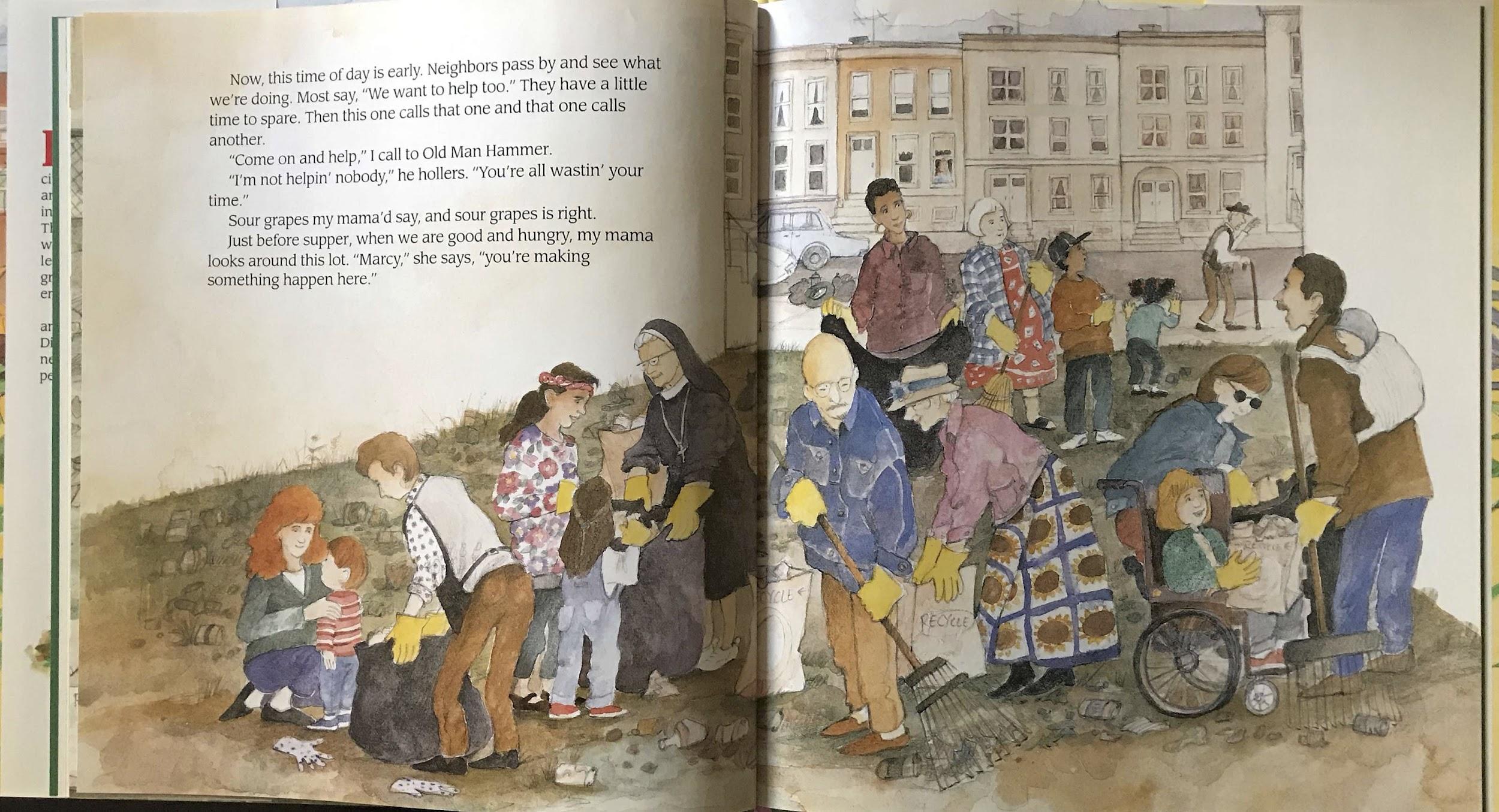 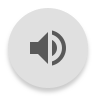 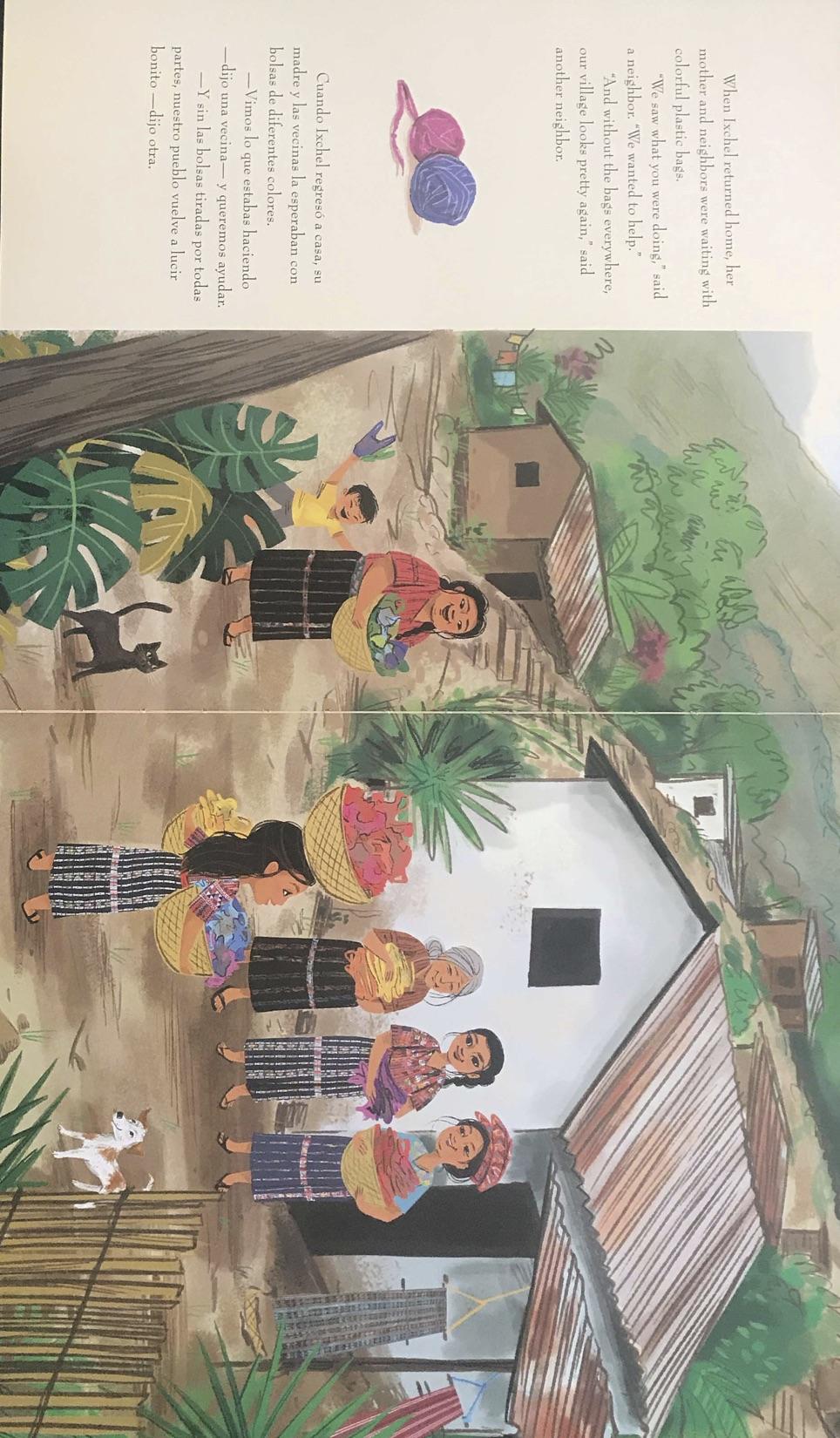 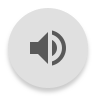 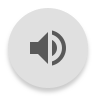 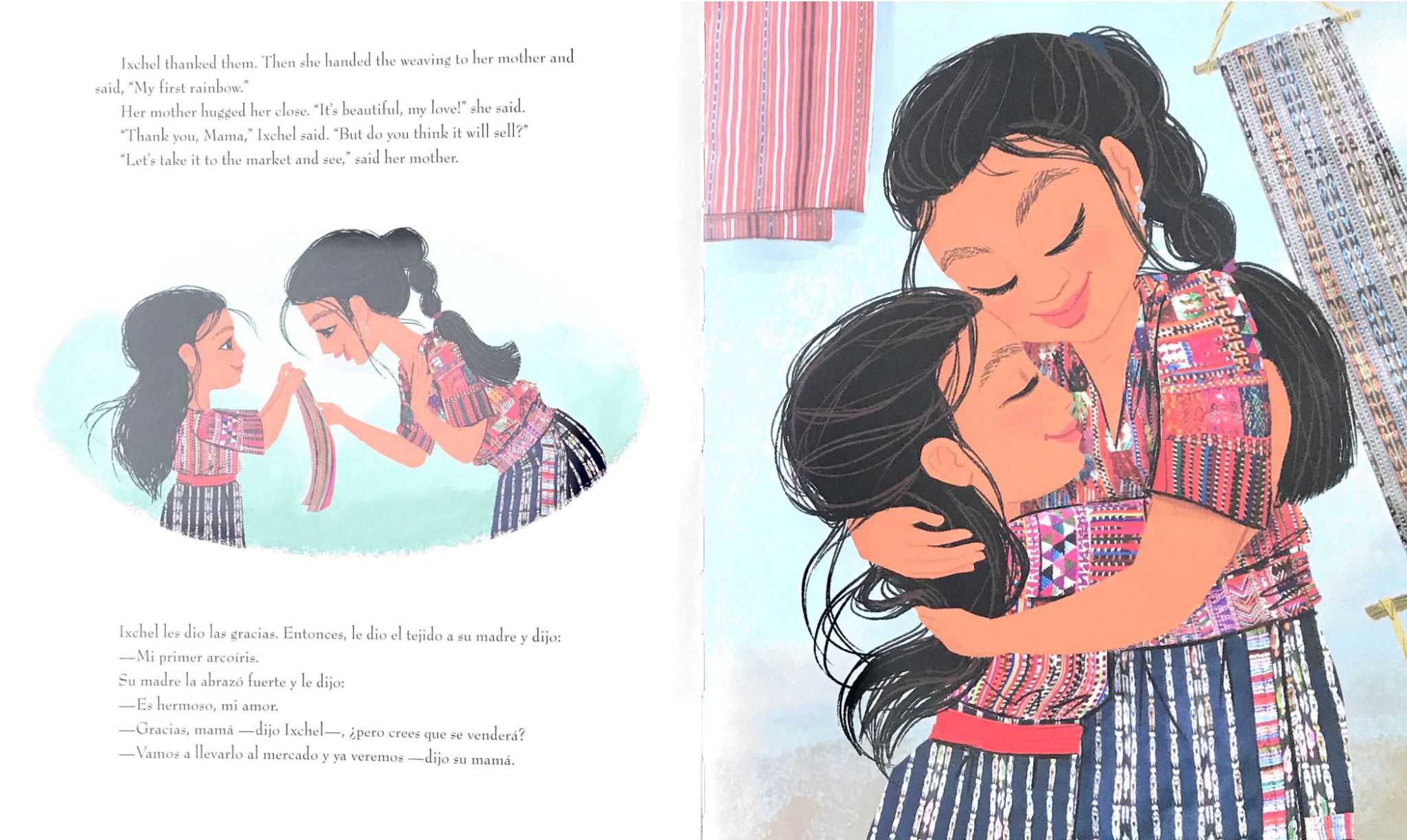 How can communities work together to be caretakers of the Earth?